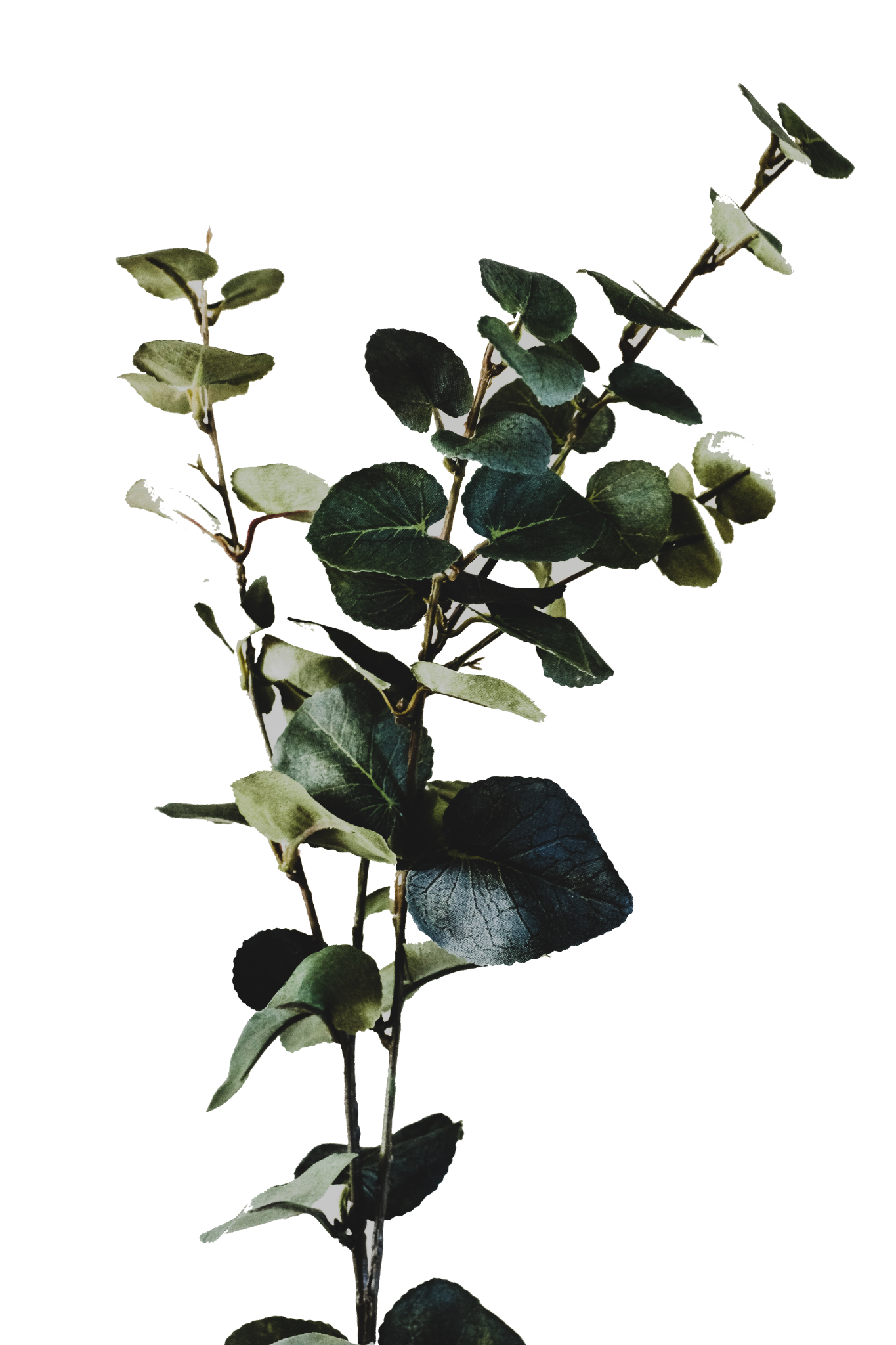 Self Care
Why it's important
Created by Samara Watts
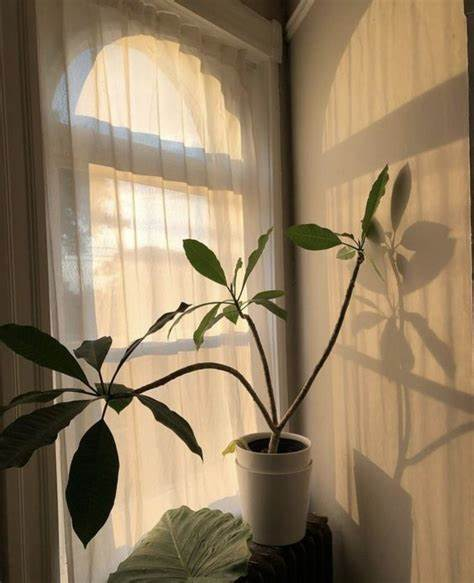 What is self care?
self-care
/ˌselfˈker/
noun
the practice of taking action to preserve or improve one's own health."autonomy in self-care and insulin administration"
How can Safe Care
 Improve your health?
Self Care can help improve you sleeping habits
Self Care improves focus
Self Care strengthens your relationships with others
Self Care Increases Feelings of Worthiness.
Self Care Improves Feelings of Well Being
Self Care Increases Self Confidence
Self Care Reduces Stress and Anxiety
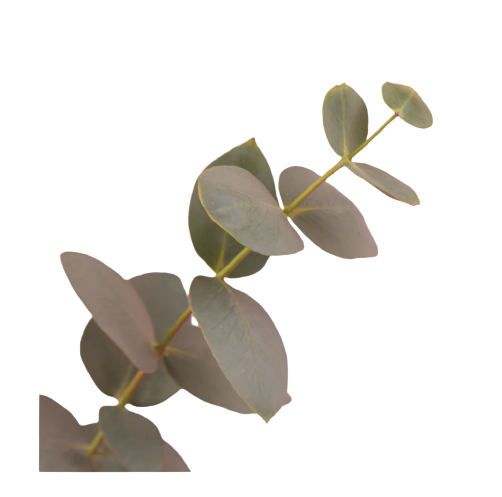 01
4 Different Types of Self Care
Emotional 
	Self-care
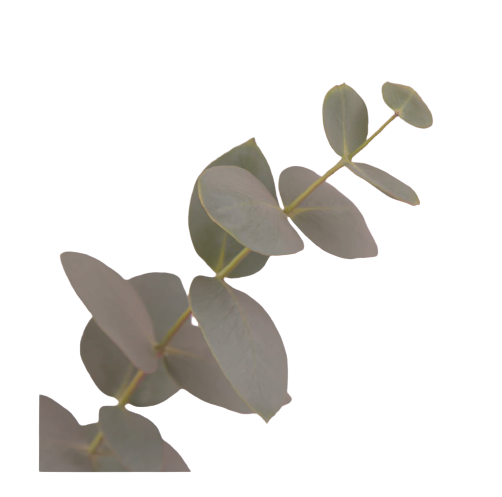 “Today was bad, but tomorrow will be better.”
(Heart)
This type of Self-Care might include making sure to set boundaries on things like time and energy.
Always try to surround yourself with positive people and affirming messages.
Treat people how they want to be treated. .
Physical Self-Care
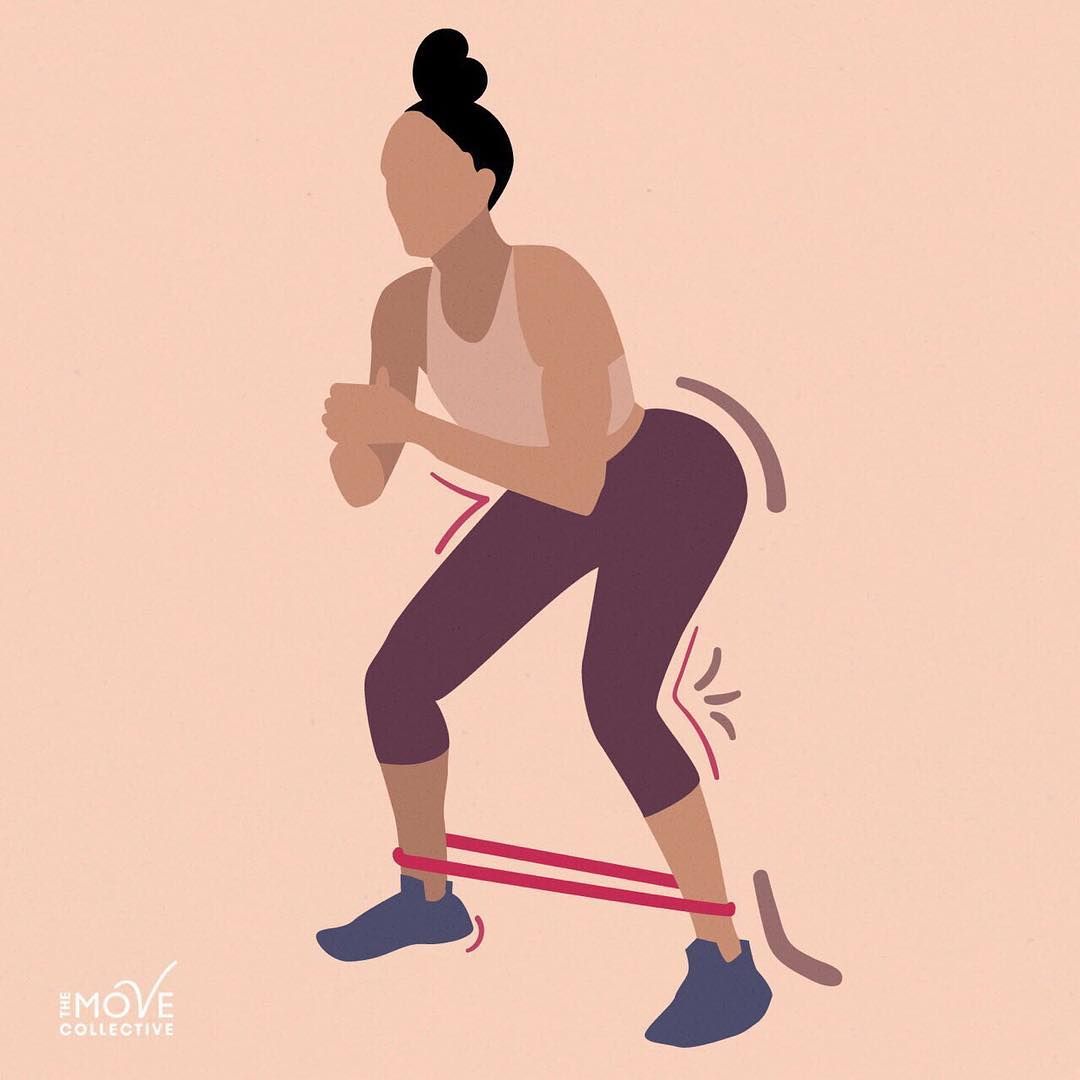 The Body
This type of Self-Care involves maintaining a healthy overall lifestyle. (Drinking lots of water, and making sure that you get plenty of exercise)
This also can included rearranging and decluttering your home,room, office, so that you have a feeling of manageability.
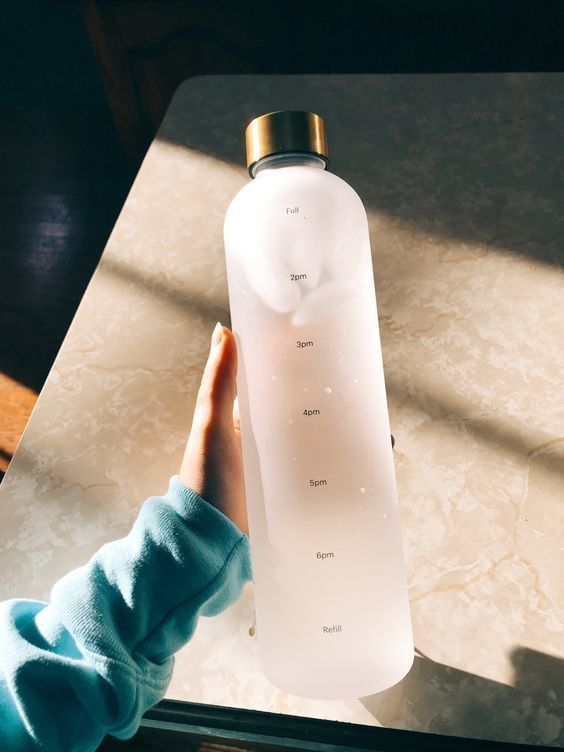 Psychological Self care
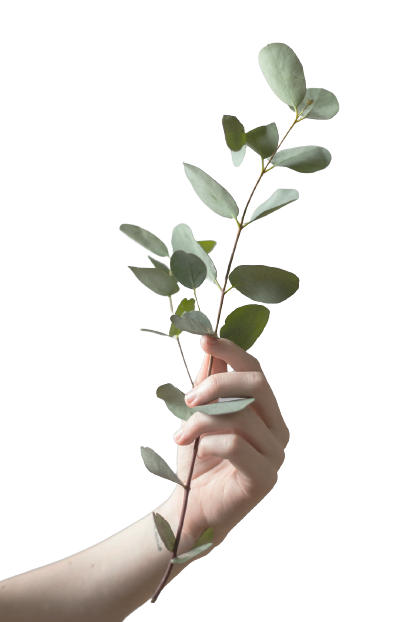 The mind.
Activities that may be be tied to Psychological Self-care include both personal and professional development  (Character Development lol)
Try to give things in your life that YOU can control the most attention. Like inner thoughts, inner feelings
Make yourself aware of how you feel through journaling, talking with others, meditating, and if you feel comfortable, getting a counselor. 
Try to reflect on yourself!!
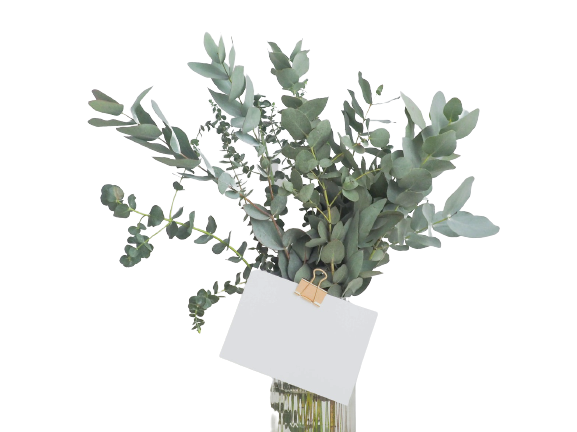 Spiritual Self Care
The Spirit.
This might include some prayer and meditation. 
Try to practice gratitude, spend more time in nature, and be aware of non-material things (MATERIAL GWORL lol)
Practicing mindfulness also helps.
How do I practice self-care?
Through Psychological and Physical care.
I have been personally been focusing on the things that make ME happy. I rearrange my room monthly because it refreshes my system and helps me focus a lot more. I have also been drinking a lot more water, and cutting back on the energy drinks that I drink, overall trying hard to maintain a good healthy lifestyle.
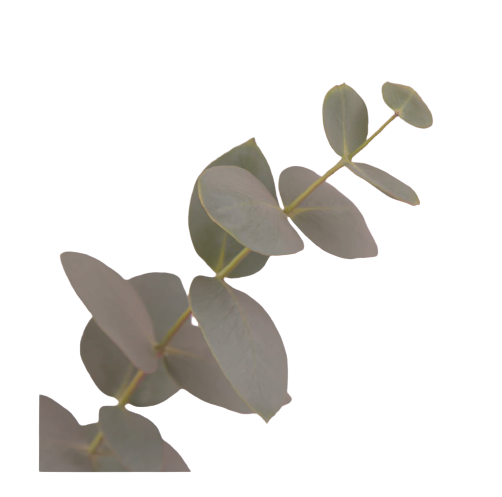 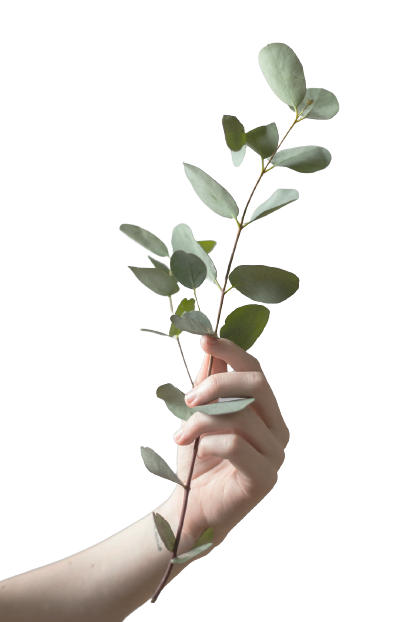 What is Toxic Self-care?
Don’t believe all those “Self-care“ tips on social media.
Putting things off and canceling plans are not self-care.
Self Care tips do not replace mental health services.
Chasing perfection will only damage your mental health.
Dont take social media “tips” to heart. Everyone is different.
Warnings that show whether you are practicing toxic self care or not.
Spending money to make you feel better
Focusing on looks
Indulging in unhealthy food
bailing on plans due to self care
Cutting people off quickly
Summary
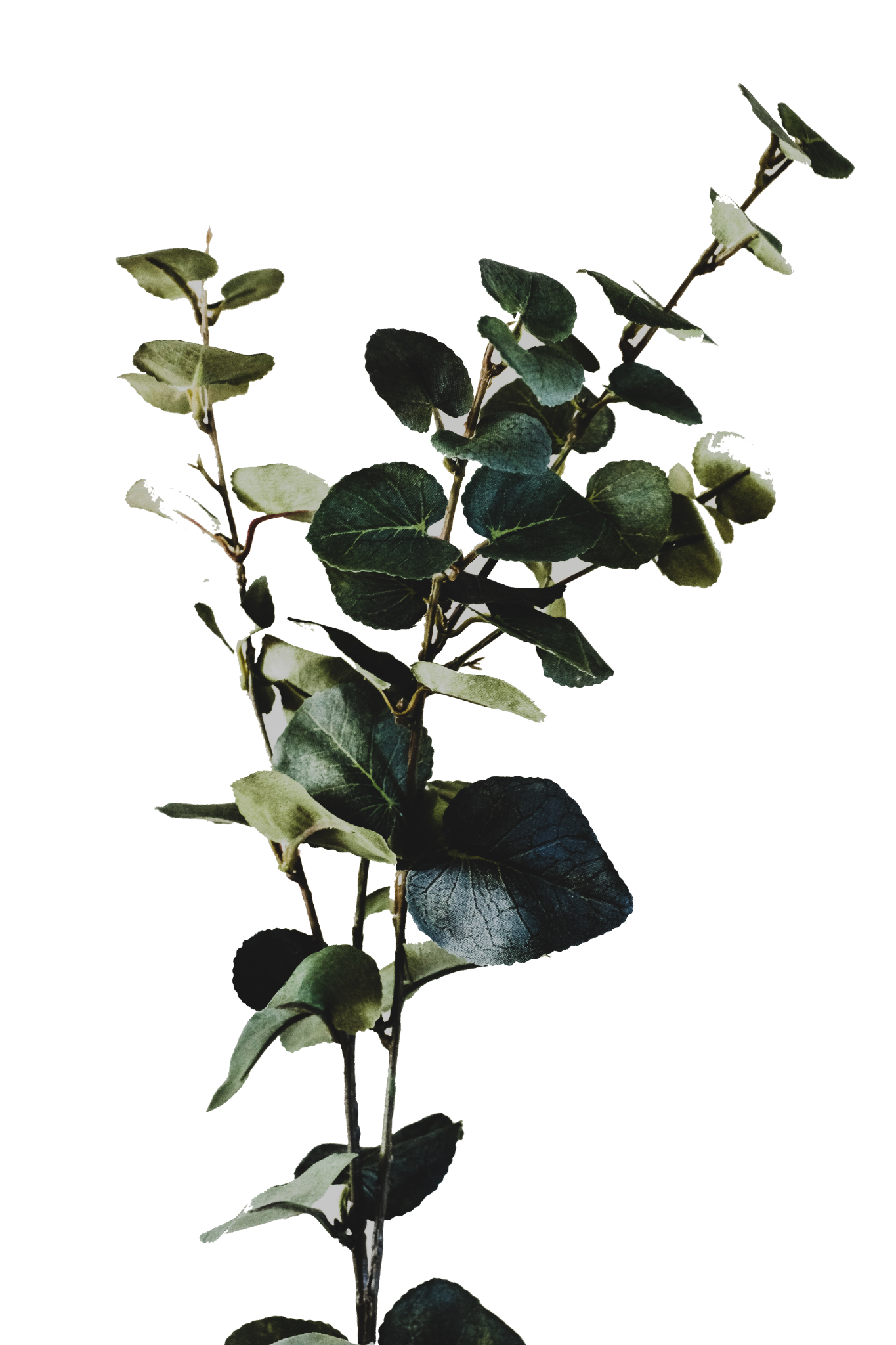 Self Care comes in many different forms, but everyone is different. So self care will not look the same for everyone because everyone's  mental health in in different places. Self-Care takes care of YOURSELF, not others. It’s literally in the name. Self.
Thank you!!